Introduction to distance sensor
By Sanjay and Arvind Seshan
Lesson Objectives
Learn how to use the Distance Sensor
Learn how to use the Wait methods
Note:  Although images in this lessons may show a SPIKE Prime, the code blocks are the same for Robot Inventor
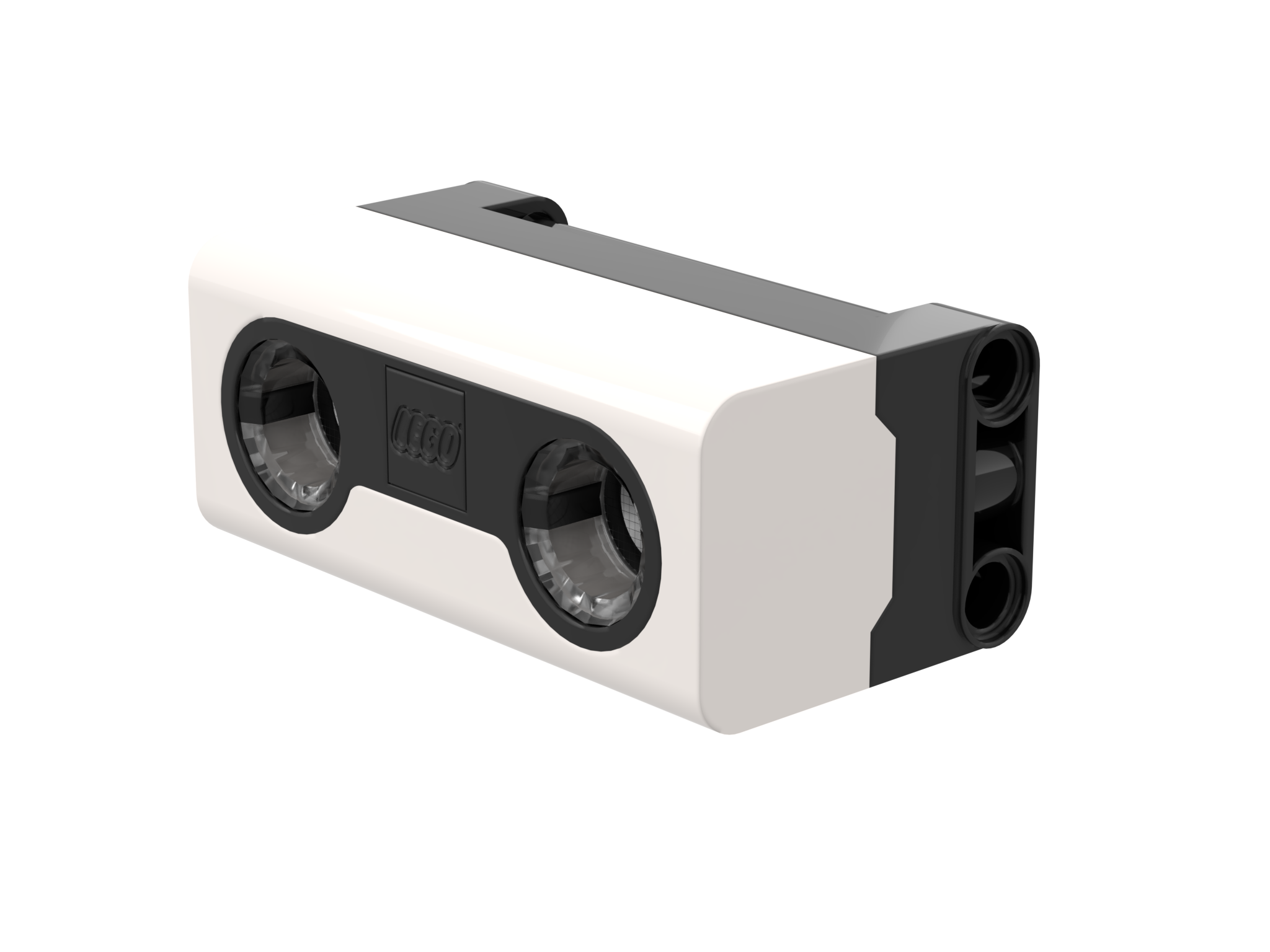 2
Copyright © 2021 Prime Lessons (primelessons.org) CC-BY-NC-SA.  (Last edit: 01/17/2021)
What is a distance sensor?
Measures the distance to an object or surface using ultrasonic technology
There are also lights around the ultrasonic sensor (4 segments) that can be programmed individually (see Lights Lesson)
The sensor can sense distances from 50-2000mm
There is a fast sensing capability from 50-300mm
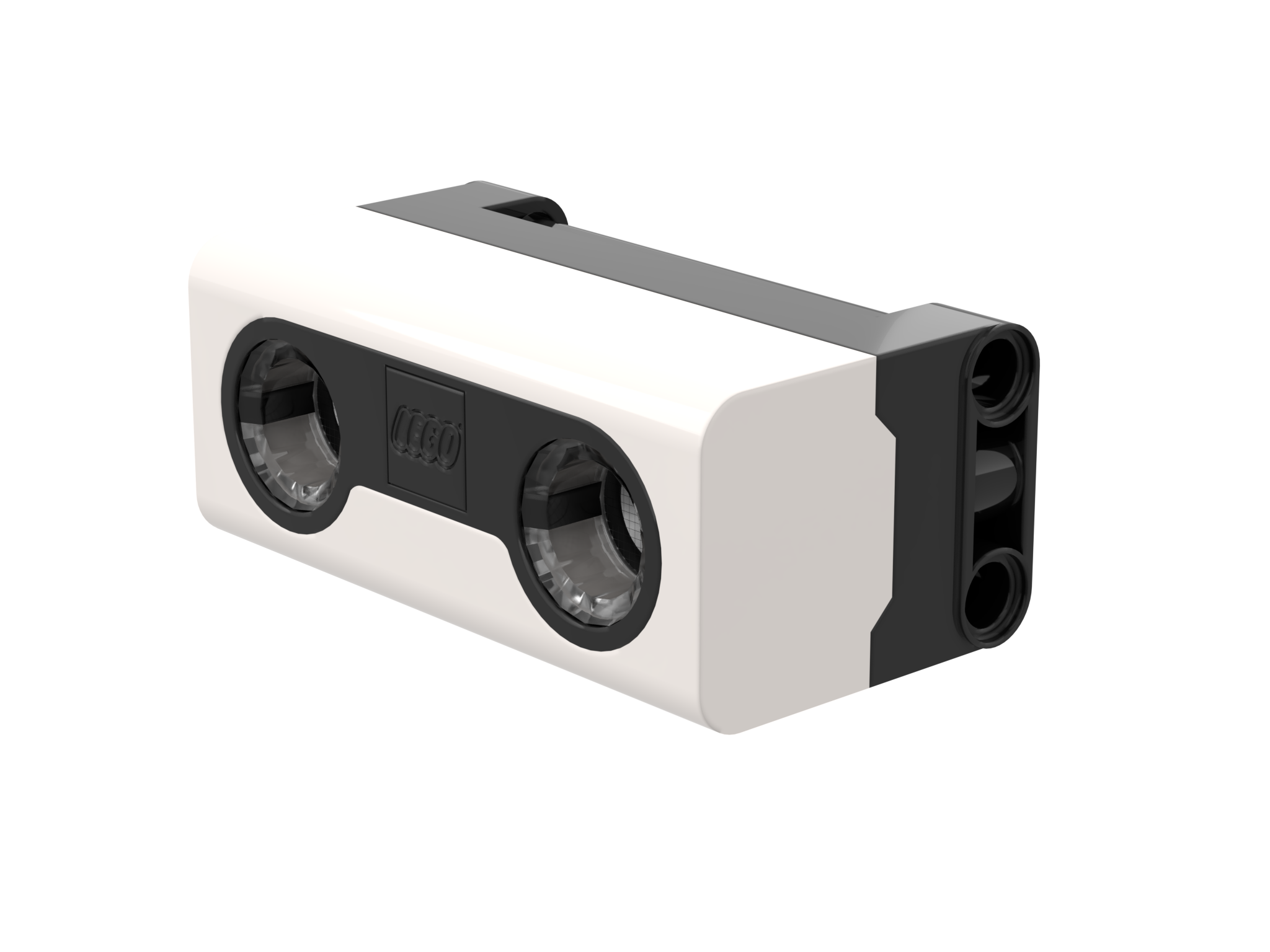 3
Copyright © 2021 Prime Lessons (primelessons.org) CC-BY-NC-SA.  (Last edit: 01/17/2021)
How do you program with a distance Sensor
The Distance Sensor must be initialized before use
distance = DistanceSensor('C')


The Distance Sensor can measure the distance to an object or surface using ultrasonic
You can also program the lights around the sensor. This is covered in a different lesson.
Units can be measured in Percent, Centimeters or Inches
Name for the sensor object
Port
distance.wait_for_distance_closer_than(20, unit='cm', short_range=False)
distance.get_distance_cm(short_range=False)
Extra feature in Python that allows you to set the mode to short_range – increases accuracy, but decreases range
4
Copyright © 2021 Prime Lessons (primelessons.org) CC-BY-NC-SA.  (Last edit: 01/17/2021)
Distance sensor methods
get_distance_cm(short_range=False)
get_distance_inches(short_range=False)
get_distance_percentage(short_range=False)
light_up(right_top=100, left_top=100, right_bottom=100, left_bottom=100)
Turn on lights on sensor
light_up_all(brightness=100)
wait_for_distance_closer_than(distance, unit='cm', short_range=False)
wait_for_distance_farther_than(distance, unit='cm', short_range=False)
5
Copyright © 2021 Prime Lessons (primelessons.org) CC-BY-NC-SA.  (Last edit: 01/17/2021)
Challenge: Away from the Wall
You want to find the opening. Use your Distance Sensor (mounted on the side of the robot like Droid Bot IV) to locate the gap
Program your robot to move straight until it is less than 20cm from the wall
You will need to use the distance.wait_for_distance_closer_than(20) method.Orwhile distance.get_distance_cm() > 20: pass

Pseudocode:
Set the movement motors for your robot (A and E for ADB robot)
Set the stop action to brake
Set the % speed for your robot
Initialize the distance sensor
Start moving straight
Use the wait for or a while loop to detect that it is less than 20cm from the wall
Stop moving
20cm
6
Copyright © 2021 Prime Lessons (primelessons.org) CC-BY-NC-SA.  (Last edit: 01/17/2021)
Challenge 1: Solution
In previous lessons, you learnt how to configure your robot. (See Configuring Your Robot Lesson)
motor_pair = MotorPair('A', 'E')
motor_pair.set_stop_action('brake')
motor_pair.set_default_speed(30)
distance = DistanceSensor('C')
motor_pair.start()
distance.wait_for_distance_closer_than(20, 'cm')
motor_pair.stop()
Configure robot
Start moving
Wait until the Distance sensor is less than 20cm
Stop moving
Line 6 can be replaced with a while loop:
while distance.get_distance_cm() > 20: pass
7
Copyright © 2021 Prime Lessons (primelessons.org) CC-BY-NC-SA.  (Last edit: 01/17/2021)
extension
Once you find the wall, turn the robot and go through the hole
8
Copyright © 2021 Prime Lessons (primelessons.org) CC-BY-NC-SA.  (Last edit: 01/17/2021)
CREDITS
This lesson was created by Sanjay and Arvind Seshan for Prime Lessons
More lessons are available at www.primelessons.org
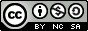 This work is licensed under a Creative Commons Attribution-NonCommercial-ShareAlike 4.0 International License.
9
Copyright © 2021 Prime Lessons (primelessons.org) CC-BY-NC-SA.  (Last edit: 01/17/2021)